ÖZEL YETENEKLİ ÖĞRENCİLER 
ve 
ÖZELLİKLERİ
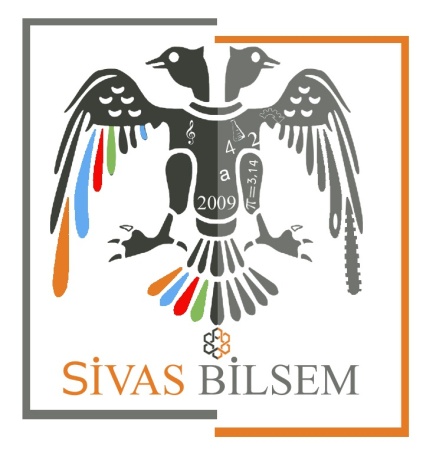 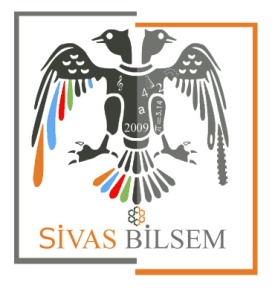 Özel Yetenekli Birey
Zeka, yaratıcılık, sanat, liderlik kapasitesi veya özel akademik alanlarda, yaşıtlarına göre yüksek düzeyde motivasyon, performans gösterdiği uzmanlar tarafından belirlenen çocuk/öğrencilerdir (BİLSEM Yönergesi, 2016).
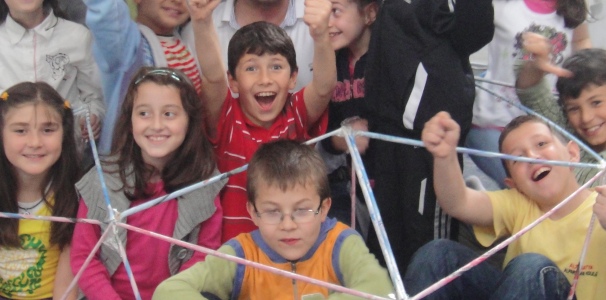 Sivas Bilim ve Sanat Merkezi Müdürlüğü
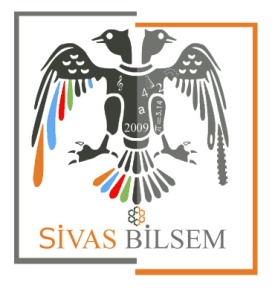 Toplumu oluşturan bireylerin;  
%95’inin  normal zeka,
%3’ünün  normal zekanın altı,
% 2’sinin yetenekli olduğu kabul edilmektedir.
Marland Raporu (1972)
Sivas Bilim ve Sanat Merkezi Müdürlüğü
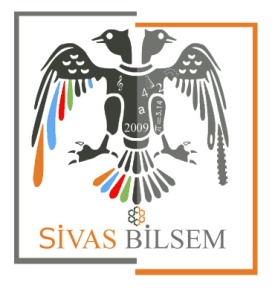 Özel Yetenekli Birey
YARATICILIK
YETENEK
ÖZEL
YETENEK
MOTİVASYON
Sivas Bilim ve Sanat Merkezi Müdürlüğü
Özel Yetenek
		Yaratıcılık
			Motivasyon
		   Nasıl Gözlemlenir?
Sivas Bilim ve Sanat Merkezi Müdürlüğü
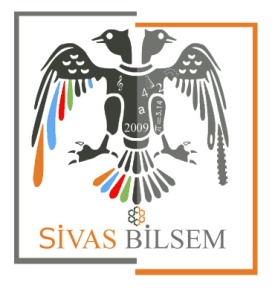 Özel Yetenek
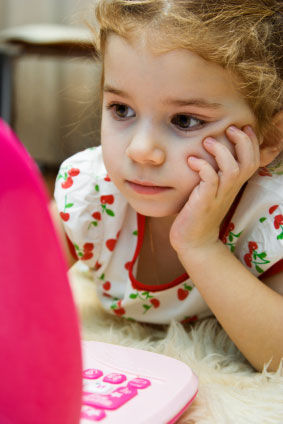 Yüksek düzeyde soyut düşünebilme
Sözel ve sayısal mantık yürütme
Uzamsal ilişkiler, bellek ve sözcük akıcılığı
Yeni durumlara uyum gösterme ve yön verme
Bilgilerin hızlı, sağlıklı ve seçici olarak hatırlanması
Genel yeteneklerin çeşitli birleşimlerini sanat, liderlik, yönetim gibi performans alanlarına uygulayabilme kapasitesi
Sivas Bilim ve Sanat Merkezi Müdürlüğü
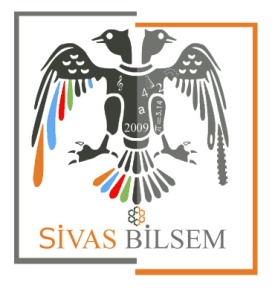 Yaratıcılık
Düşüncelerin akıcı, esnek ve özgün olması
Deneyime açık olma
Başkalarının düşünce ve ürünlerindeki yeniliğe ve değişikliğe karşı alıcı olma
Ayrıntıya, düşünce ve maddelerin estetik niteliklerine duyarlı olma
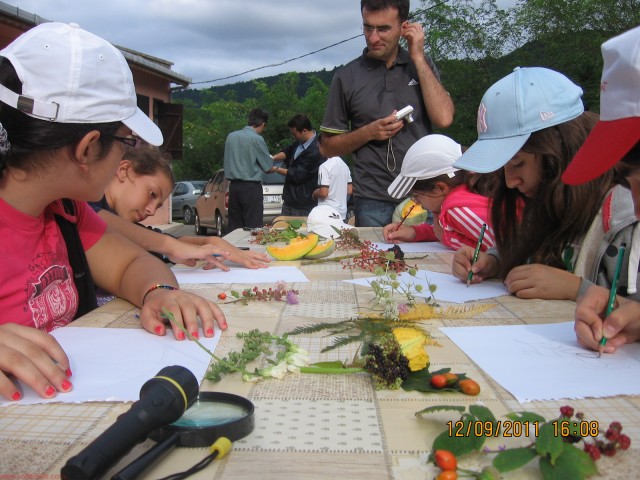 Sivas Bilim ve Sanat Merkezi Müdürlüğü
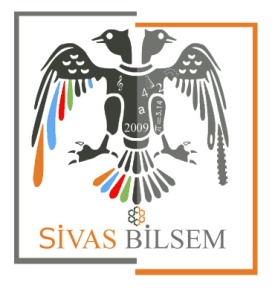 Motivasyon
Belirli bir problem veya  çalışma alanına  karşı yüksek düzeyde ilgi, heves, hayranlık, bağlılık duyma kapasitesi,

Azimli, sabırlı, kararlı olma, çok çalışabilme ve kendini belirli bir işe adayabilme kapasitesi,

Önemli bir işin üstesinden gelebileceğine 
ilişkin özgüvene ve 
başarma güdüsüne sahip olma.
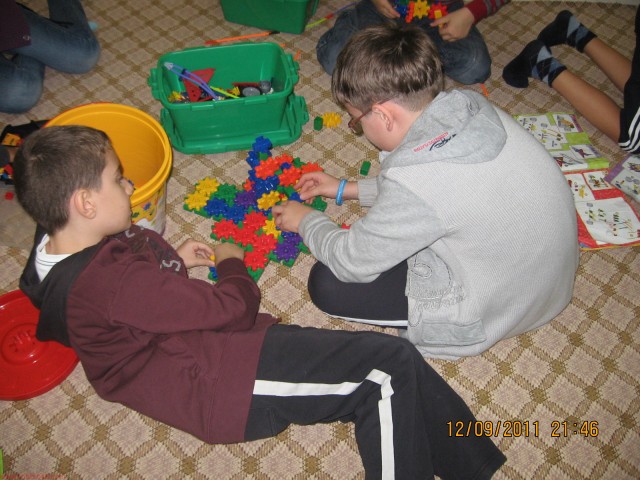 Sivas Bilim ve Sanat Merkezi Müdürlüğü
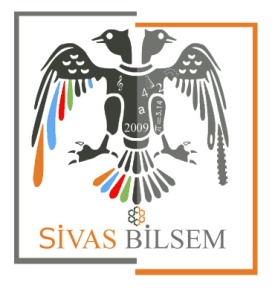 Özel Yetenekli Birey
21.  yüzyılın bilgi ve yaratıcılığa dayalı rekabet dünyasında özel yetenekliler bilim, teknoloji, sanat, iş ve hizmet alanlarında, genel anlamda uygarlığa katkıda bulunabilecek bireylerdir. 

Dünyadaki  hızlı değişimler; eğitim ve iş piyasasında yaratıcı ve problem çözme yeteneği güçlü bireylerin önemini daha da arttırmaktadır.
Sivas Bilim ve Sanat Merkezi Müdürlüğü
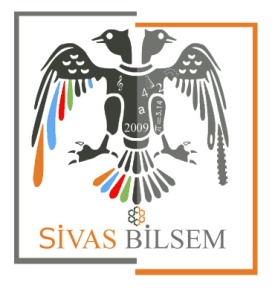 Zihinsel Özellikleri
Çeşitli alanlarda özel yetenekleri vardır.
Yoğun motivasyon gösterebilirler.
Gelişim basamaklarını yaşıtlarından önce tamamlarlar.
Sürekli soru sorarlar, meraklıdırlar.
Ayrıntılara dikkat ederler.
Kendisinin seçtiği konuda veya ilgi alanlarında bağımsız çalışabilirler.
Çabuk ve kolay öğrenirler, kavrama ve akılda tutma süreleri yüksektir.
Birbirini takip eden konular, olaylar dizisi karşısında sonraki adımı tahmin edebilirler.
Derin ve geniş ilgi alanlarına sahiptirler.
Bir alanda öğrendiği konu ile bir başka alanda öğrendiği onu arasında akla yatkın ilişkiler kurabilirler.
Kelime dağarcıkları zengindir.
Sivas Bilim ve Sanat Merkezi Müdürlüğü
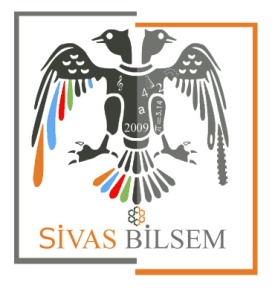 Zihinsel Özellikleri
Kelimeleri doğru telaffuz eder, yerli yerinde kullanırlar. 
Akıcı bir konuşmaları vardır.
Bildiklerini, düşündüklerini yaşıtlarından daha iyi ifade edebilirler.
Bir öykünün ya da paragrafın ana fikrini yaşıtlarından daha çabuk bulup çıkarırlar.
Neden sonuç ilişkilerini ve benzerliklerini yaşıtlarından daha çabuk ayırt ederler.
Karmaşık ve zor problemlerden hoşlanır ve yaşıtlarının çözemediği problemleri çözebilirler.
Ders başarıları yüksektir.
Eleştirebilme yetenekleri yüksektir.
Orijinal, yaratıcı ve girişkendirler.
Başarılı oldukları alanda yüksek performans ve potansiyel kabiliyetlerini tek başına veya birleştirerek kendilerini gösterirler.
Sivas Bilim ve Sanat Merkezi Müdürlüğü
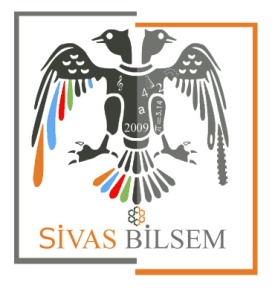 Sosyal Alandaki Özellikleri
Kendilerine güvenir, kolaylıkla sorumluluk alabilirler.
Yeni ve değişik durumlara kolay ve çabuk uyarlar.
Sosyal etkinliklere katılmaktan hoşlanırlar.
Duyarlıdırlar; empati yetenekleri gelişmiştir.
Grup içinde lider olurlar.
Grubun ilerisindedirler; yetişkinlerle iletişime girmeyi tercih ederler.
Başkalarıyla kolayca işbirliği yaparlar.
Genelde alçak gönüllüdürler; başkalarına yardım etmekten hoşlanırlar.
Sınıf arkadaşları tarafından yeni fikir, bilgi kaynağı ve grup lideri olarak görülürler.
Sivas Bilim ve Sanat Merkezi Müdürlüğü
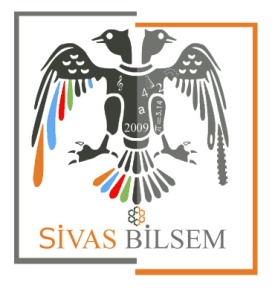 Sosyal Alandaki Özellikleri
Okula severek giderler.
Çalışkandırlar; amaçlarına ulaşmaktan ve  	
    başarıdan zevk duyarlar.
Güçlü bir konsantrasyona sahiptirler.
Azimli ve sabırlıdırlar.
Sorumluluk duyguları gelişmiştir. Sorumluluk  almayı çok ister ve bunu yerine getirmekten hoşlanırlar.
Espri yetenekleri vardır; fıkra anlatmaktan hoşlanırlar.
Yaratıcı öyküler anlatır ya da yazarlar.
Değişik konularda okur ve zor metinleri okumaktan keyif alırlar.
Sosyal problemlerde araştırma, uygulama, hipotez oluşturma anlamlı sonuçlara varma, yazılı ya da sözlü sunuların sonuçlarını etkin bir biçimde düzenleme yeteneğine sahiptirler.
Sivas Bilim ve Sanat Merkezi Müdürlüğü
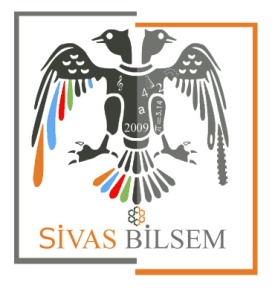 Müzik Alanındaki Yetenek Özellikleri
Ritim ve melodiye diğer çocuklardan fazla tepkide bulunurlar.
Müzik parçaları bestelemeye büyük istek ve çaba gösterirler,
Başkaları şarkı söylerken onlara katılmaktan hoşlanırlar.
Duygu ve düşüncelerini anlatmak için sık sık müziği araç olarak kullanırlar.
Çeşitli müzik aletleri ile ilgilenir, onları çalmayı denerler.
Dinlediği şarkıyı kısa zamanda öğrenir, anlamlı ve uygun şekilde söylerler.
Sivas Bilim ve Sanat Merkezi Müdürlüğü
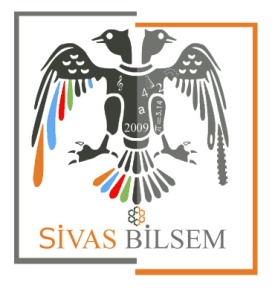 Resim Alanındaki Yetenek Özellikleri
Çeşitli konularda ve diğer çocukların yaptığından değişik çizimler yaparlar.
Resimlere derinlik verir ve parçalar arasında uygun oranlar kullanırlar.
Resim yapmayı ciddiye alır ve bundan haz duyar ve buna çok zaman harcarlar.
Diğer insanların yaptığı resim çalışmalarına ilgi duyarlar.
Diğerlerinin eleştirilerinden hoşlanır ve yeni şeyler öğrenirler.
Resmi kendi yaşantılarını ve duygularını ifade etmek  için başarılı bir şekilde kullanırlar.
Çamur, sabun ve plastilin vb. yumuşak gereçlerle üç boyutlu figürler yapmaya özel bir ilgi gösterirler.
Sivas Bilim ve Sanat Merkezi Müdürlüğü
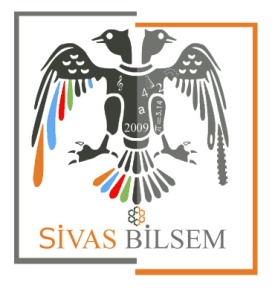 Matematik  Alanındaki Yetenek Özellikleri
Verilerin ele alınmasında, düzenlenmesinde göze çarpan yeteneğe sahiptirler.
Orijinal yorumlar yaparlar, zihinsel işlevselliğe sahiptirler.
Yazılı iletişimden ziyade sözlü iletişimi tercih ederler.
Aynı problemi farklı yöntemlerle çözebilirler.
Olağan dışı matematiksel işlemler yapar, gayret gerektiren olağandışı problemler sorarlar.
Problemi kısa sürede çözer, uygulamaya, analize, senteze ve değerlendirmeye odaklanırlar.
Matematiği başka kategorilere entegre edebilirler.
 Yanlış ve doğruyu seçme güçleri fazladır.
 İlgisiz gibi görünen işlemler arasında ilgi kurarlar.
Sivas Bilim ve Sanat Merkezi Müdürlüğü
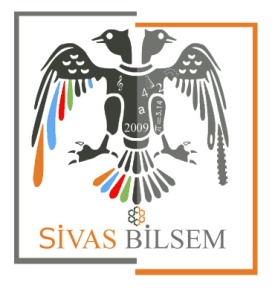 Fen Alanındaki Yetenek Özellikleri
Fikir ve hipotezleri test etmeye yönelik deneyler yaparlar.
Fen ve teknik araçları kullanabilir ve bunlara vakıf olurlar.
Yerinde ve yeterli veri seçer, bunlardan çıkarımlar yaparlar.
Fikirleri hem niceliksel hem de niteliksel ifade edebilirler.
Fen bilgisini toplumsal değişim için kullanır ve uygularlar.
Bilimsel gözlem, veri toplama ve yorum yapma becerileri vardır.
Problemlere yönelik duyarlılığa, yeni fikirler geliştirme yeteneğine ve değerlendirme yeteneğine sahiptirler.
Yüksek düzeyde mekanik düşünme yeteneğine sahiptirler, uzay ilişkilerine ilgi duyarlar.
Fen bilgisi konusunda otorite olan kaynakları tarar, fen raporlarını yorumlayarak bir ilgi zemini oluştururlar.
Sivas Bilim ve Sanat Merkezi Müdürlüğü
PARLAK MI? 
ÖZEL YETENEKLİ Mİ?
Sivas Bilim ve Sanat Merkezi Müdürlüğü
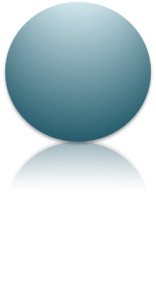 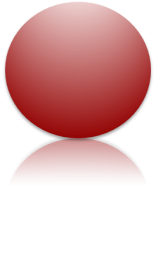 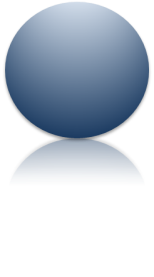 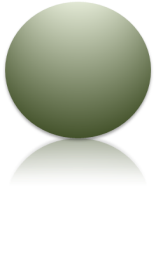 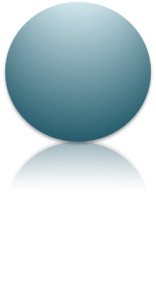 Z
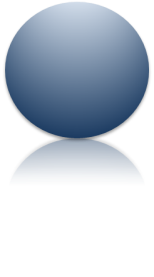 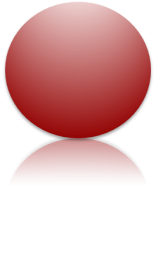 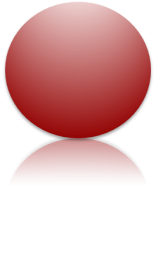 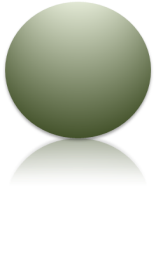 K
L
R
L
E
P
Ö
A
Oldukça meraklıdır
Sorunun ayrıntılarını tartışır
Sorular sorar
Hem zihinsel hem fiziksel olarak katılır.
Varsayımlar ortaya atar
Keskin gözlem yapar
Projeler oluşturur
Alışılmamış tuhaf fikirleri vardır
Öğrenmeden hoşlanır
İsabetli tahminlerde bulunur
Çok fazla özeleştiri yapar.
Verilenleri zaten bilmektedir
Büyük yaştakileri ve yetişkinleri arkadaş olarak seçer
 Bilgiyi değiştirip uygular
İlgilidir
Sorulara cevap verir
Yanıtları bilir
Dikkatini yoğunlaştırır.
Anlamı kavrar
Uyanıktır
Verilen işi tamamlar
İyi fikirleri vardır
Okuldan hoşlanır
Güçlü belleği vardır.
Öğrendiği kadarıyla mutlu olur
Düşünceleri anlar
Kolaylıkla öğrenir
Belli bir sırayla öğrenmekten hoşlanır
Yaşıtlarıyla olmaktan hoşlanır
Bilgiyi özümser.
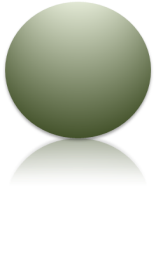 A
Sivas Bilim ve Sanat Merkezi Müdürlüğü
SİVAS BİLİM ve SANAT MERKEZİ MÜDÜRLÜĞÜ
TEŞEKKÜRLER